Jerry Boyd –Umpire/ Hardest Football Hit I ever Had
"Look, Charlie," the coach said, "you know the principles of good sportsmanship. 
You know the Little League doesn't allow temper tantrums, shouting at the umpire, or abusive language."
"Yes sir, I understand."
"Good, Charlie. Now, would you please explain that to your mother?"
============================
Did you hear about the guy who invented the knock-knock joke? He won the "no-bell" prize.
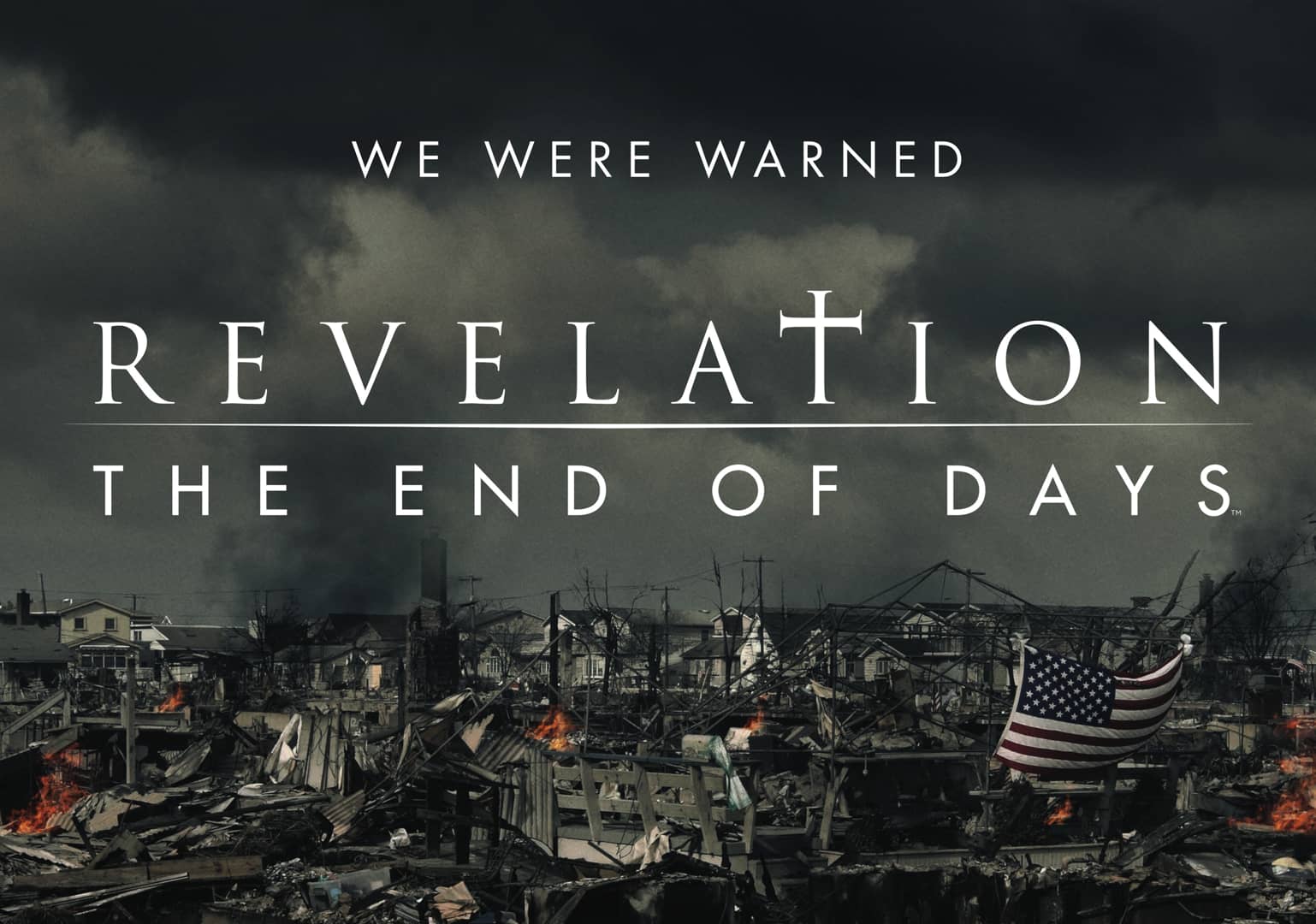 Edward Church
April 11, 2021
7 Churches pt. 10
Philadelphia (3:7-12)
“ Healthy Church”
7  And to the angel of the church in Philadelphia write; These things saith he that is holy, he that is true, he that hath the key of David, he that openeth, and no man shutteth; and shutteth, and no man openeth; 8  I know thy works: behold, I have set before thee an open door, and no man can shut it: for thou hast a little strength, and hast kept my word, and hast not denied my name. 9  Behold, I will make them of the synagogue of Satan, which say they are Jews, and are not, but do lie; behold, I will make them to come and worship before thy feet, and to know that I have loved thee. 10  Because thou hast kept the word of my patience, I also will keep thee from the hour of temptation, which shall come upon all the world, to try them that dwell upon the earth. 11  Behold, I come quickly: hold that fast which thou hast, that no man take thy crown. 12  Him that overcometh will I make a pillar in the temple of my God, and he shall go no more out: and I will write upon him the name of my God, and the name of the city of my God, which is new Jerusalem, which cometh down out of heaven from my God: and I will write upon him my new name.
The Lord Comes to His Churches… 
                  …to Speak to Them About 
Where They Are… 
Where He Wants Them to Be… 
He Comes to Them w-… 
                            …a Message Of Comfort
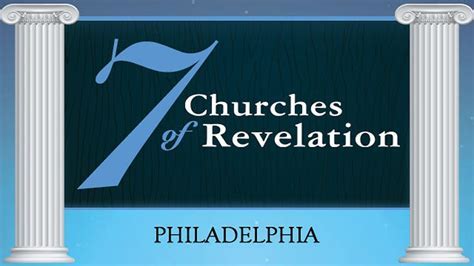 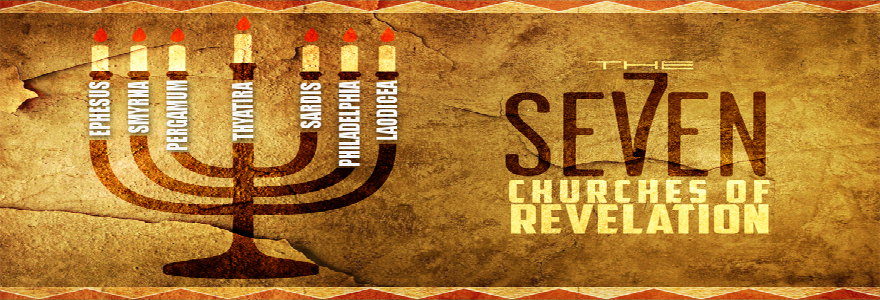 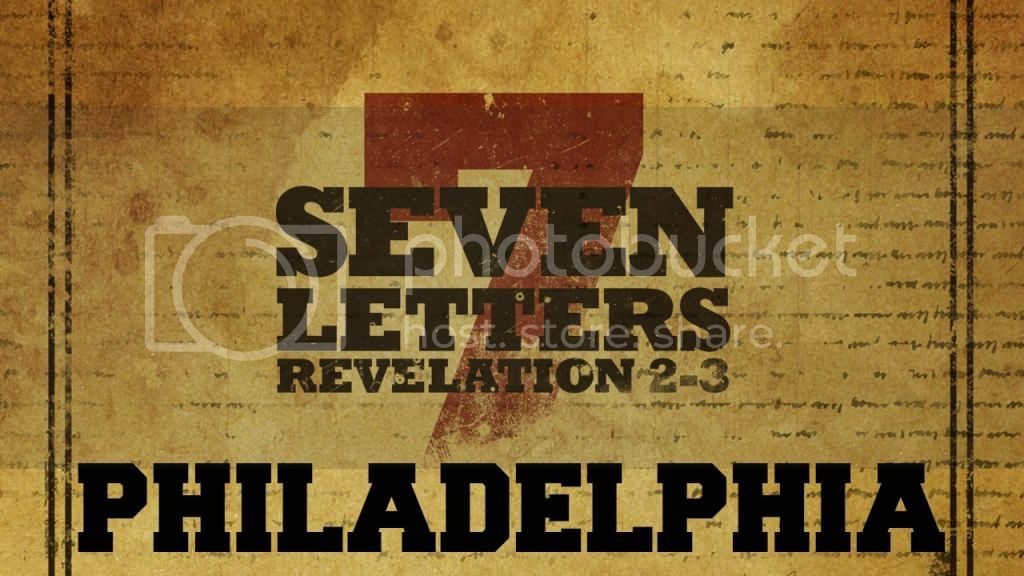 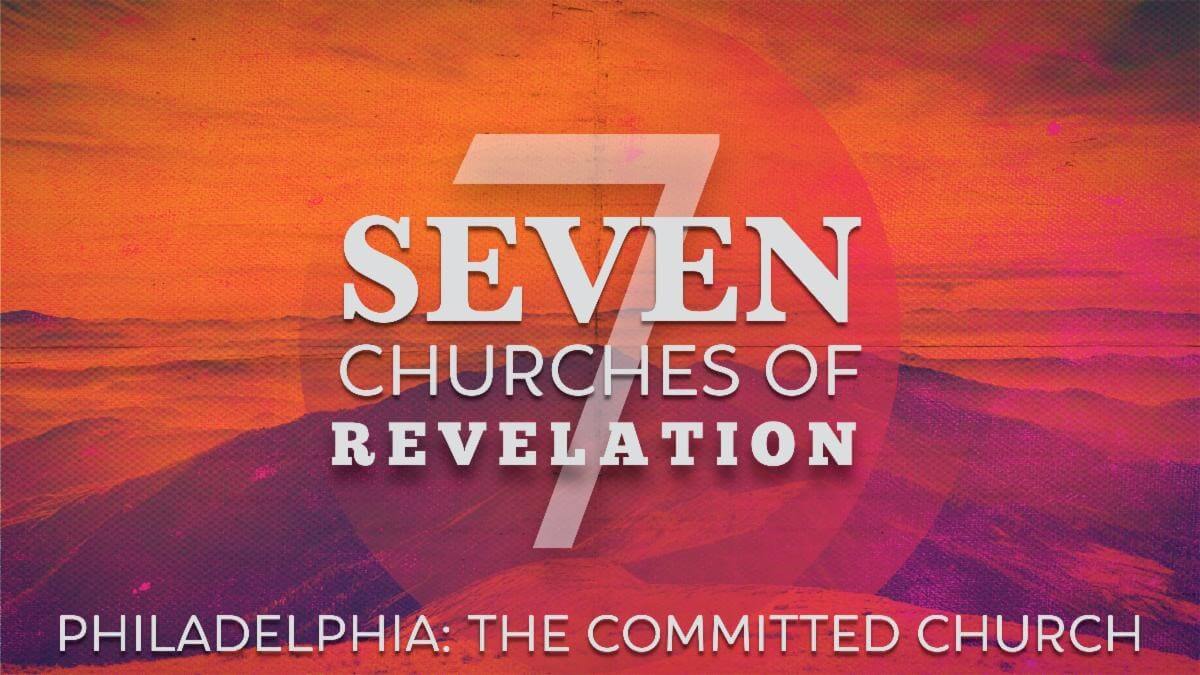 Jesus Eyes Philadelphia…
       …Standing Solid Rock!
Different Type of Message  
Up til Now, All the Churches Received Messages…
 …the Good the Bad and the Ugly
      This Church is So Different…   
                …Only Good
                    …Only Encouragement
How the Lord Introduces Himself 
“Holy…True” 
Why Say This? 
Preeminent – “Holy God”
Persuasive – “True”
And the key of the house of David will I lay upon his shoulder; so he shall open, and none shall shut; and he shall shut, and none shall open.
 Eliakim = OT picture of Jesus Christ. 
He was a Dependable, Faithful Administrator of the Affairs of God’s people. 
This is a Picture of the Lord Jesus Christ…
              …Who is in Full Control.
He alone can open doors / when He opens, no mere man can shut. He alone can shut doors /when He does, don’t even try to pry them open!
Highly Commended Church
Lord Had A Lot of Criticism in the first 5 letters But Not to the church at Philadelphia…
       …There’s Not One Negative Word
                   …Not a Hint of Rebuke.
Highly Commended Church
Deeply Challenged Church
They Faced Some Major Obstacles:
Their own lack of strength (8)
            “thou hast a little strength” 
Greatly Compensated Church
Good Things Were Coming
Reached Up
Powerlessness in Self- “Have a little strength”
John 15:5  “I am the vine; you are the branches. If a man remains in me and I in him, he will bear much fruit; apart from me you can do nothing.”
Test
Trust
Triumph
Reached Around
Passion to Obey God “Have kept my Word”
John 14:23-24  Jesus replied, “If anyone love me, he will obey my teaching. My Father will love him, and we will come to him and make our home with him. 24He who does not love me will not obey my teaching. These words you hear are not my own; they belong to the Father who sent me.

Kept- to guard  fr. loss or injury,  a military fortress 
Passionate
Priority 
Protective
Reached Out 
Powerful Witness “Have not denied my name”
Romans 1:16 (KJV) For I am not ashamed of the gospel of Christ: for it is the power of God unto salvation to every one that believeth; to the Jew first, and also to the Greek. 

These Believers Did Not Cower Down…
                        …Deny Jesus Christ. 
Faithful In Proclaiming Christ
•  Not Embarrassed or Ashamed 
Were Excited About Jesus
Reached In
Passionate Persistence “Endured Patiently”
2  My brethren, count it all joy when ye fall into divers temptations; 3  Knowing this, that the trying of your faith worketh patience. 4  But let patience have her perfect work, that ye may be perfect and entire, wanting nothing. James 1:2-4 
2  Consider it a sheer gift, friends, when tests / challenges come at you from all sides. 3  You know that under pressure, your faith-life is forced into the open and shows its true colors. 4  So don't try to get out of anything prematurely. Let it do its work so you become mature / well-developed, not deficient in any way. (MSG) 
Will You.. Rust Out -Burn Out -or Live out?
Jesus Promises to…
Humiliate Their Enemies (9)
Keep Them from Hour of Trial (10)
To Honor Them (12)
How Do We Become a Philadelphia…
Church?
People?
Seek God’s Open Doors
Step Toward Them 
Surround Self w- His Word / Spirit
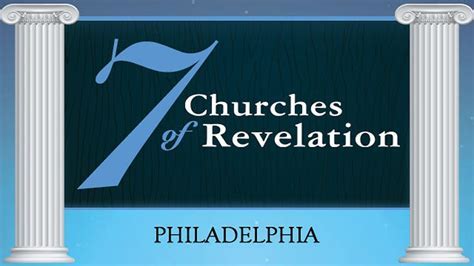 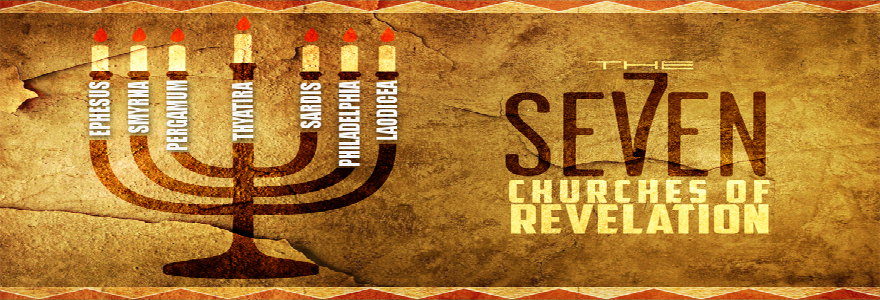 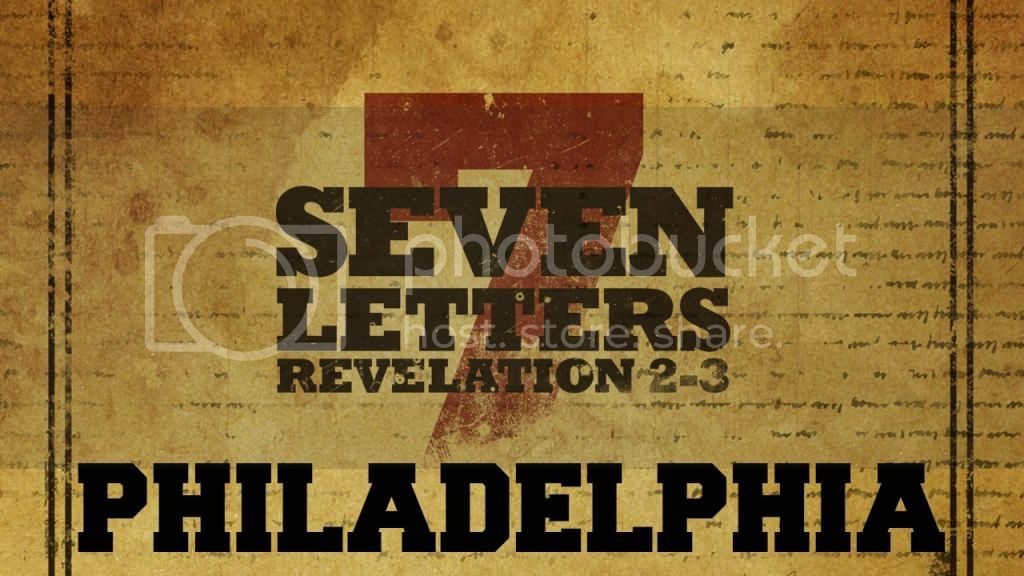 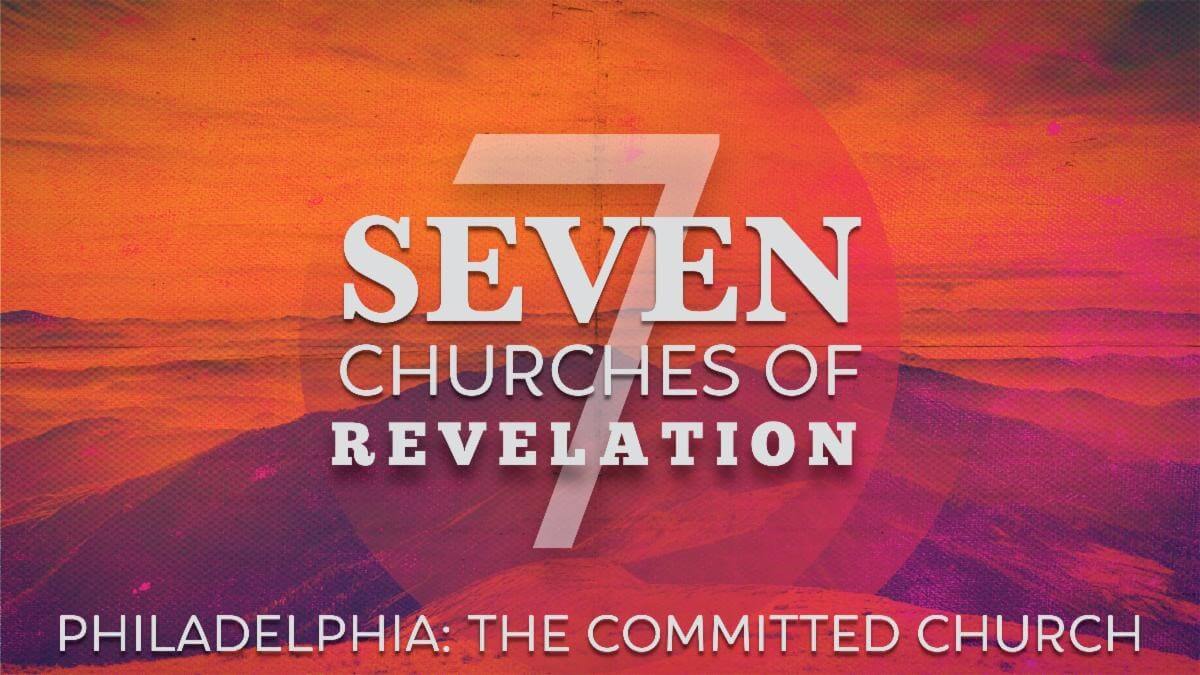 Jesus Eyes Philadelphia…
       …the Standing Solid Rock!
REWARDS for REAL FAITH
White CLOTHES
God Will Clean the Slate- Count Us Blameless
Place in HEAVEN
Not Blotting Our Names Out of the Book Of Life…
 …Means We Gain Entry to Heaven
This Doesn’t Mean Eternal Security 
He Says We Must Be Faithful to the End
Confession Before GOD
Christ Will Confess Our Name Before God. 
Confession Means “Agreement.” 
He Will Agree That We Are His.
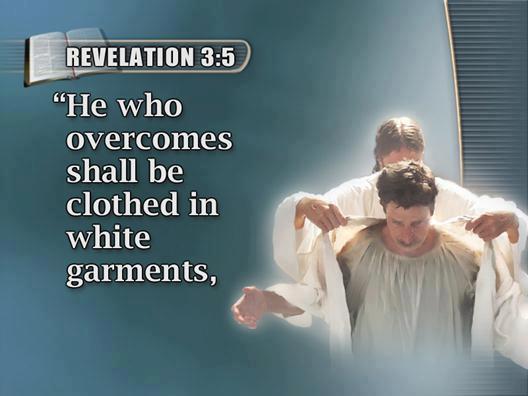 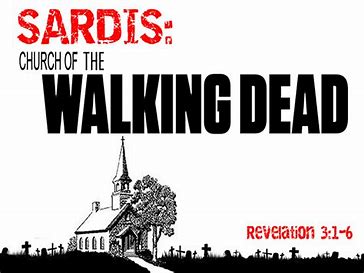 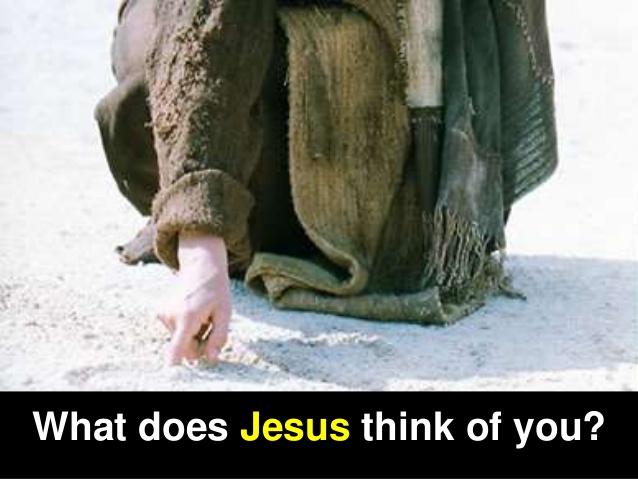 Deeply challenged church
It’s always been hard to live for God…it’s always been a matter of swimming against the current of this world.
They faced some major obstacles:
a. Their own lack of strength
8 “thou hast a little strength” 
And when we’re persecuted, we’re supposed to respond to our persecutors in love, not hate them, not give up on them.
 
10 “Synagogue of Satan”—Jesus knew Satan was behind that persecution…so hate Satan! But love that one who’s making fun of you.
Time to…
Wake Up
Get Up!
Shape Up!
Show Up!
Four Characteristics 
of a 
Healthy Church
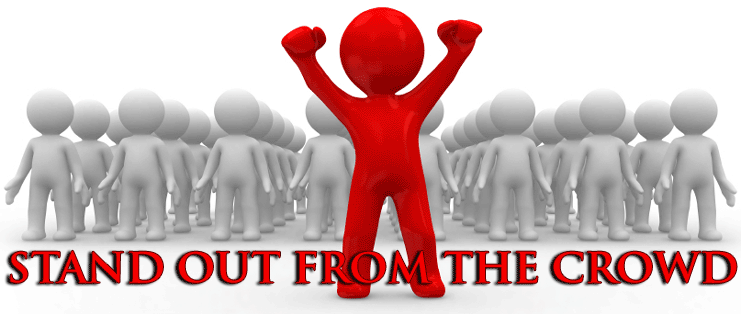 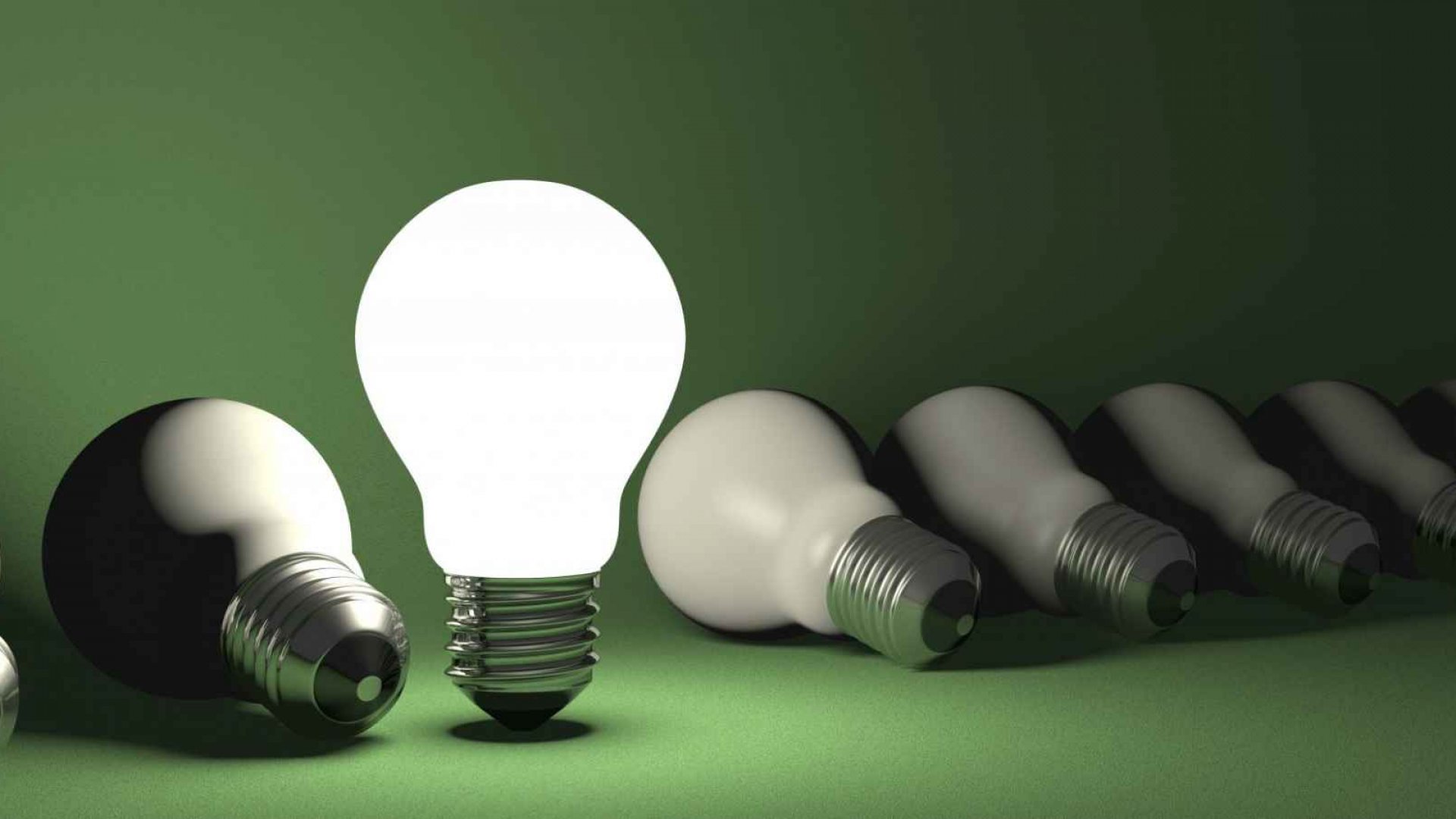 The 
Best
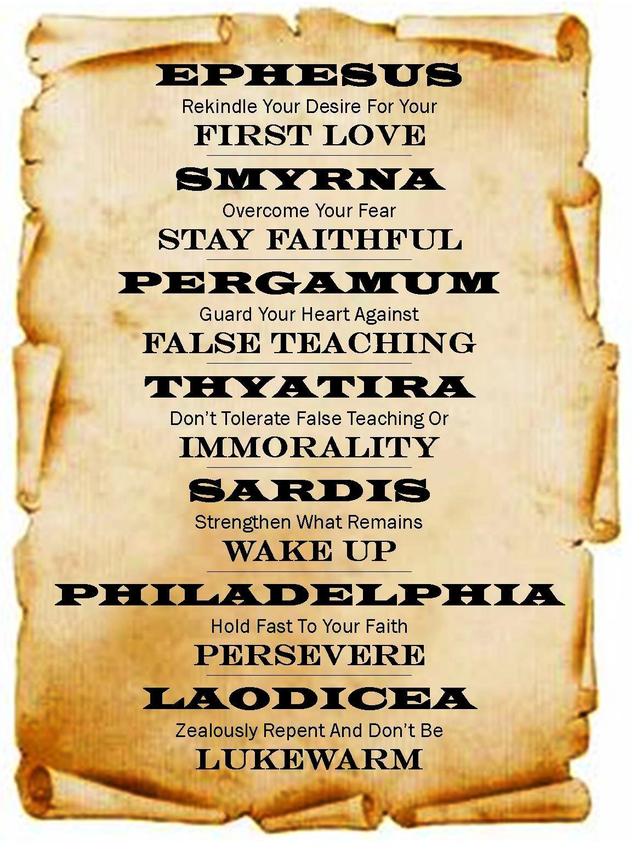